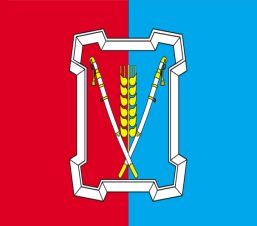 Решение № 238 от 29 июля 2020 г.
«О внесении изменений в решение совета Курского муниципального района Ставропольского края 
от 05 декабря 2019 г. № 170 «О бюджете Курского муниципального района Ставропольского края на 2020 год и плановый период 2021 и 2022 годов»
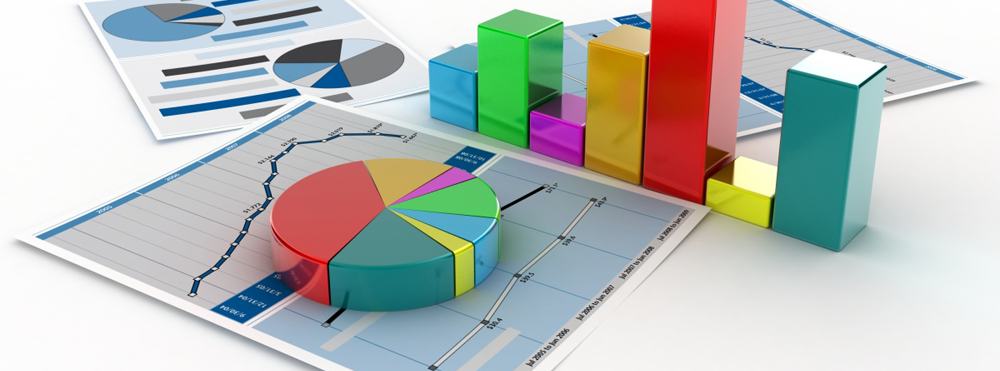 1. На основании Закона Ставропольского края от 20 апреля 2020 г. № 51-кз «О внесении изменений в Закон Ставропольского края «О бюджете Ставропольского края на 2020 год и плановый период 2021 и 2022 годов», Закона Ставропольского края от 01 июня 2020 г. № 67-кз «О внесении изменений в Закон Ставропольского края «О бюджете Ставропольского края на 2020 год и плановый период 2021 и 2022 годов», постановления Правительства Ставропольского края от 26 июня 2020 г. № 340-п «Об утверждении распределения иных межбюджетных трансфертов бюджетам муниципальных образований Ставропольского края в 2020 году на проведение мероприятий по преобразованию муниципальных образований Ставропольского края», распоряжения администрации Курского муниципального района Ставропольского края от 08 апреля 2020 г. № 93-рк «О внесении на рассмотрение совета Курского муниципального района Ставропольского края предложений о выделении средств резервного фонда администрации Курского муниципального района Ставропольского края», распоряжения администрации Курского муниципального района Ставропольского края от 07 мая 2020 г. № 104-рк «О внесении на рассмотрение совета Курского муниципального района Ставропольского края предложений о выделении средств резервного фонда администрации Курского муниципального района Ставропольского края», распоряжения администрации Курского муниципального района Ставропольского края от 11 июня 2020 г. № 137-р «О внесении на рассмотрение совета Курского муниципального района Ставропольского края предложений о выделении средств резервного фонда администрации Курского муниципального района Ставропольского края», распоряжения администрации Курского муниципального района Ставропольского края от 11 июня 2020 г. № 138-р «О внесении на рассмотрение совета Курского муниципального района Ставропольского края предложений о перераспределении утвержденных бюджетных ассигнований зарезервированных в бюджете Курского муниципального района Ставропольского края», распоряжения администрации Курского муниципального района Ставропольского края от 06 июля 2020 г. № 151-р «О внесении на рассмотрение совета Курского муниципального района Ставропольского края предложений о распределении свободных остатков бюджетных средств, образовавшихся по состоянию на 01 января 2020 г.», распоряжения администрации Курского муниципального района Ставропольского края от 06 июля 2020 г. № 152-р «О внесении на рассмотрение совета Курского муниципального района Ставропольского края предложений о перераспределении утвержденных бюджетных ассигнований между главными распорядителями бюджетных средств бюджета Курского муниципального района Ставропольского края» и уведомлений, поступивших от министерства образования Ставропольского края, министерства культуры Ставропольского края, министерства труда и социальной защиты населения Ставропольского края,
увеличены бюджетные ассигнования на следующие мероприятия:
- организация и осуществление деятельности по опеке и попечительству 
в области здравоохранения - 13,33 тыс. рублей;

     - организация и осуществление деятельности по опеке и попечительству 
в области образования – 11,37 тыс. рублей;

     - администрирование переданных отдельных государственных полномочий в области сельского хозяйства - 25,18 тыс. рублей;

     - предоставление государственной социальной помощи малоимущим семьям, малоимущим одиноко проживающим гражданам – 453,71 тыс. рублей;

     - выплата ежегодного социального пособия на проезд студентам – 0,96 тыс. рублей;

     - реализация Закона Ставропольского края «О наделении органов местного самоуправления муниципальных образований в Ставропольском крае отдельными государственными полномочиями Ставропольского края по формированию, содержанию и использованию Архивного фонда Ставропольского края» - 2,11 тыс. рублей;

     - осуществление отдельных государственных полномочий в области труда и социальной защиты отдельных категорий граждан – 146,41 тыс. рублей;
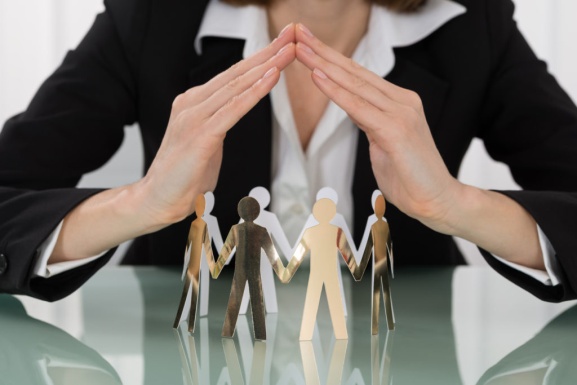 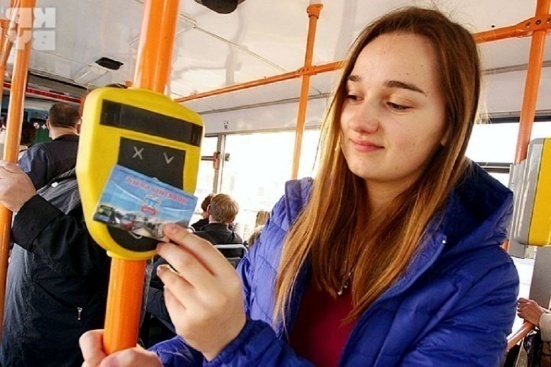 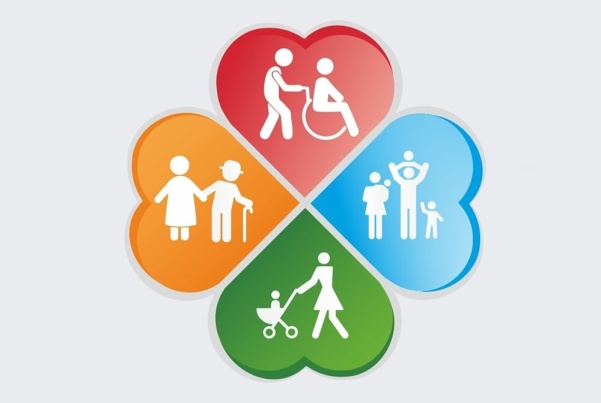 - выплата ежегодной денежной компенсации многодетным семьям на каждого из детей не старше 18 лет, обучающихся в общеобразовательных организациях, на приобретение комплекта школьной одежды, спортивной одежды и обуви и школьных письменных принадлежностей – 209,55 тыс. рублей;

     - выплата денежной компенсации семьям, в которых в период с 1 января 2011 года по 31 декабря 2015 года родился третий или последующий ребенок – 300,00 тыс. рублей;

     - ежегодная денежная выплата гражданам Российской Федерации, не достигшим совершеннолетия на 3 сентября 1945 года и постоянно проживающим на территории Ставропольского края – 1,30 тыс. рублей;

     - на осуществление ежемесячных выплат на детей в возрасте от трех до семи лет включительно – 61 203,92 тыс. рублей;

     - на стимулирование развития приоритетных подотраслей агропромышленного комплекса и развитие малых форм хозяйствования – 0,01 тыс. рублей; 

     - проведение в 2020 году мероприятий по преобразованию муниципальных образований Ставропольского края – 2 679,68 тыс. рублей;
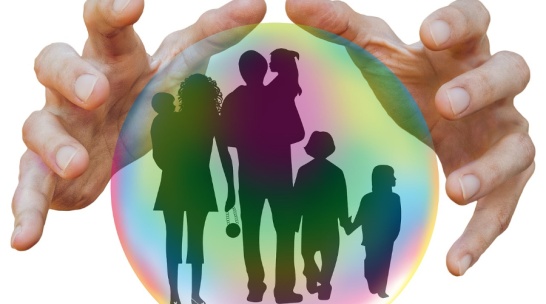 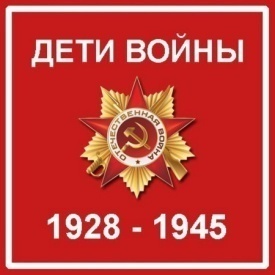 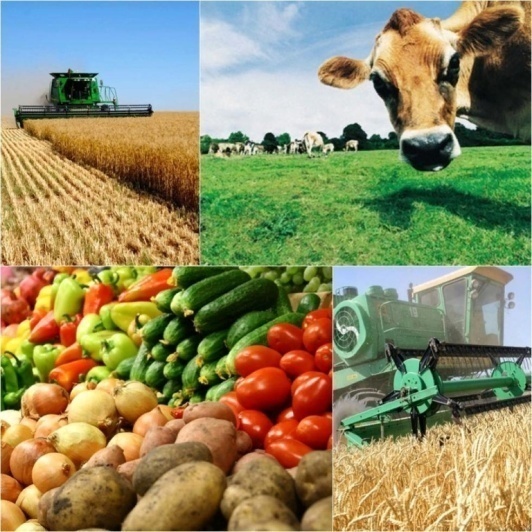 уменьшены бюджетные ассигнования на следующие мероприятия:
- софинансирование расходных обязательств субъектов Российской Федерации, возникающих при реализации мероприятий по модернизации региональных и муниципальных детских школ искусств по видам искусств – 650,78 тыс. рублей;
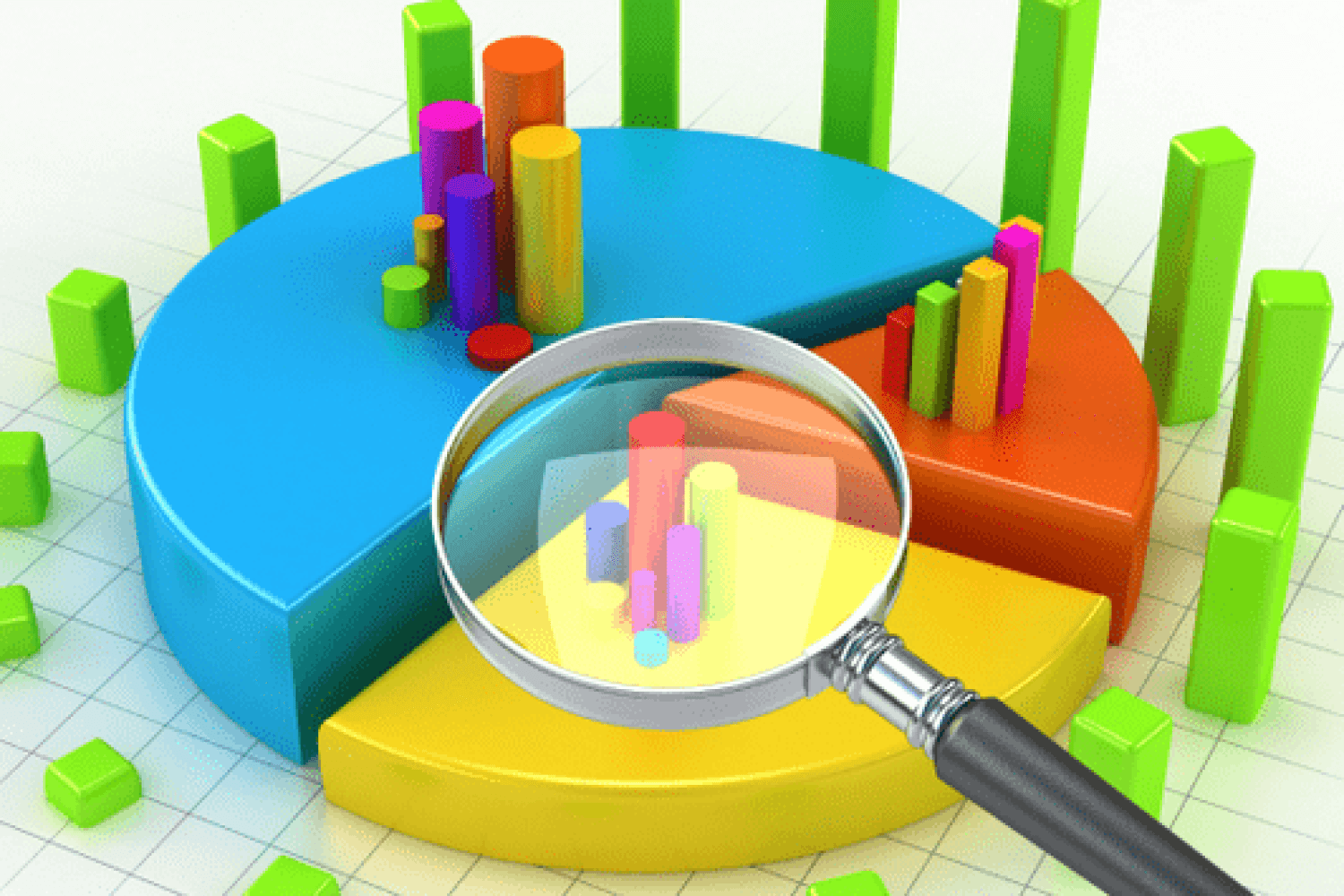 - проведение работ по замене оконных блоков в муниципальных образовательных организациях – 484,07 тыс. рублей;
- проведение работ по замене оконных блоков в муниципальных образовательных организациях – 484,07 тыс. рублей;

     - проведение работ по капитальному ремонту кровель в муниципальных общеобразовательных организациях – 2 731,91 тыс. рублей;

     - проведение антитеррористических мероприятий в муниципальных образовательных организациях – 208,55 тыс. рублей;

     - благоустройство территорий муниципальных общеобразовательных организаций – 1 354,57 тыс. рублей.
2. На основании распоряжения администрации Курского муниципального района Ставропольского края № 151-р от 06 июля  2020 г. «О внесении на рассмотрение совета Курского муниципального района Ставропольского края предложений о распределении свободных остатков бюджетных средств, образовавшихся по состоянию на 01 января 2020 г.»:
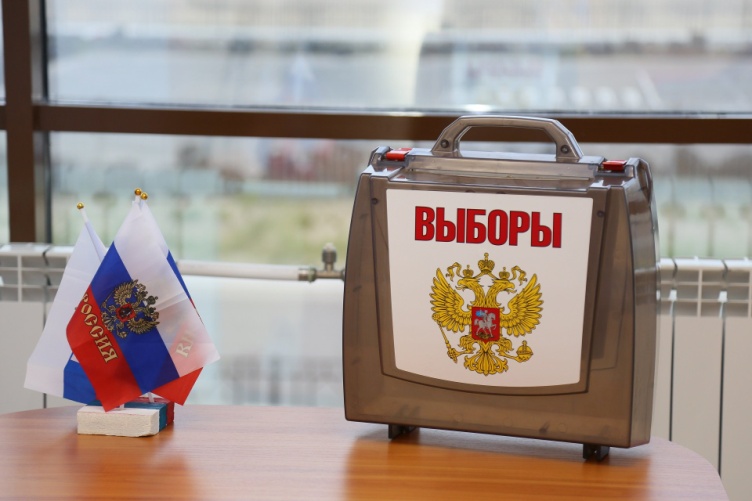 Финансовому управлению администрации Курского муниципального района Ставропольского края на подраздел 0107 «Обеспечение проведения выборов и референдумов» для проведения выборов в органах местного самоуправления муниципальных образований поселений Курского муниципального района Ставропольского края - 1 000,00 тыс. рублей;



     Администрации муниципального образования Курского сельсовета Курского района Ставропольского края на дополнительное финансирование расходных обязательств поселения, возникших при выполнении полномочий, установленных статьей 14 Федерального закона от 06 октября 2003 г. № 131-ФЗ «Об общих принципах организации местного самоуправления в Российской Федерации», 1 379,38 тыс. рублей на устройство пешеходной дорожки по ул. Халецкой в ст. Курской Курского района Ставропольского края;
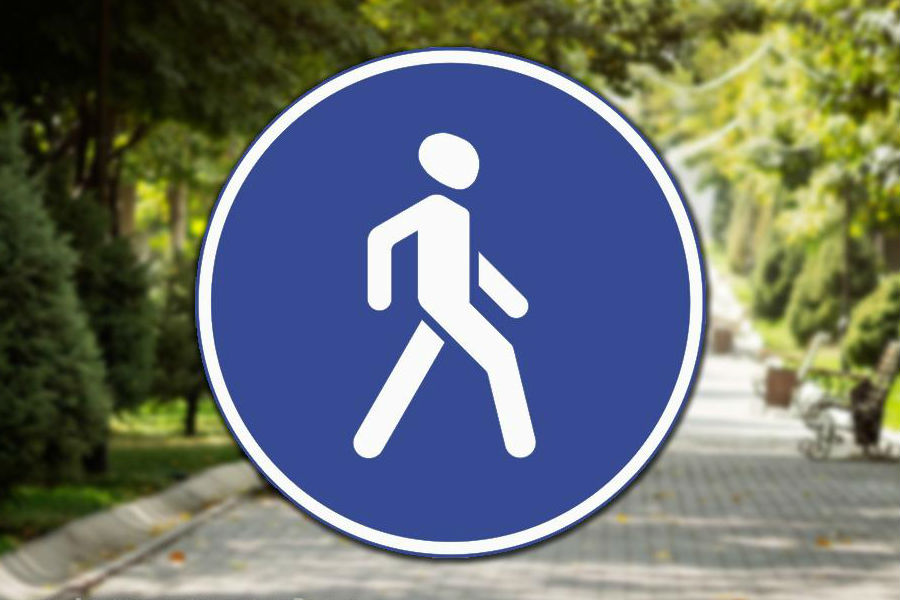 Администрации Ростовановского сельсовета Курского района Ставропольского края на дополнительное финансирование расходных обязательств поселения, возникших при выполнении полномочий, установленных статьей 14 Федерального закона от 06 октября 2003 г. № 131-ФЗ «Об общих принципах организации местного самоуправления в Российской Федерации», 435,89 тыс. рублей, из них на проведение кадастровых работ в отношении границ Ростовановского сельсовета Курского района Ставропольского края Ставропольского края – 231,72 тыс. рублей на выполнение кадастровых работ по установлению границ территориальных зон х. Веденяпин, х. Дыдымовка, х. Межевой, х. Прогонный, х. Пролетарский, х. Труд Земледельца, х. Широкий камыш Курского района Ставропольского края – 204,17 тыс. рублей;

    Администрации муниципального образования Серноводского сельсовета Курского района Ставропольского края на дополнительное финансирование расходных обязательств поселения, возникших при выполнении полномочий, установленных статьей 14 Федерального закона от 06 октября 2003 г. № 131-ФЗ «Об общих принципах организации местного самоуправления в Российской Федерации», 757,24 тыс. рублей, из них на выполнение кадастровых работ по текстовому и графическому описанию границ населенных пунктов х. Медведев, х. Бугулов, х. Графский, с. Серноводское – 100,00 тыс. рублей, устройство ограждения сквера по ул. Восточная в х. Графский Курского района Ставропольского края – 657,24 тыс. рублей;
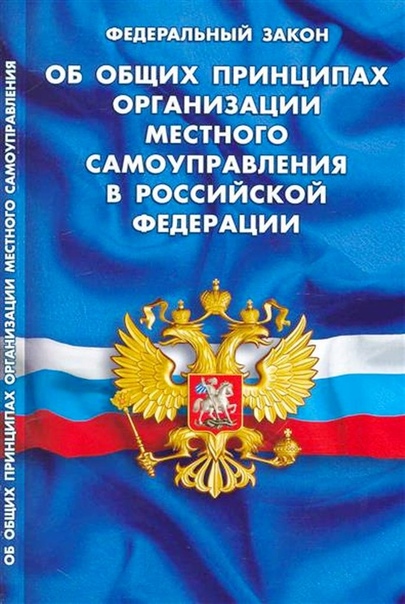 Администрации муниципального образования станицы Стодеревской Курского района Ставропольского края на дополнительное финансирование расходных обязательств поселения, возникших при выполнении полномочий, установленных статьей 14 Федерального закона от 06 октября 2003 г. № 131-ФЗ «Об общих принципах организации местного самоуправления в Российской Федерации», 120,00 тыс. рублей, на проведение кадастровых работ по установлению границ населенного пункта станицы Стодеревской Курского района Ставропольского края;

     Администрации муниципального образования села Эдиссия Курского района Ставропольского края на дополнительное финансирование расходных обязательств поселения, возникших при выполнении полномочий, установленных статьей 14 Федерального закона от 06 октября 2003 г. № 131-ФЗ «Об общих принципах организации местного самоуправления в Российской Федерации», 42,87 тыс. рублей, на проведение кадастровых работ по установлению границ населенного пункта села Эдиссия Курского района Ставропольского края.
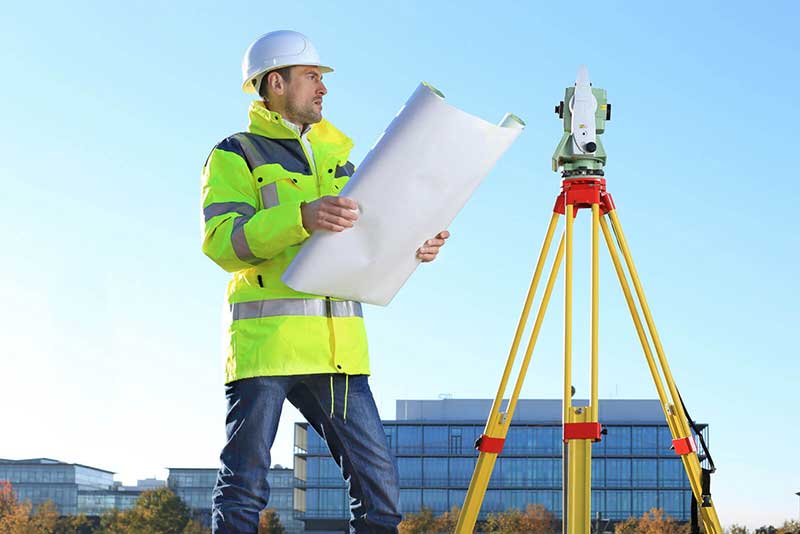 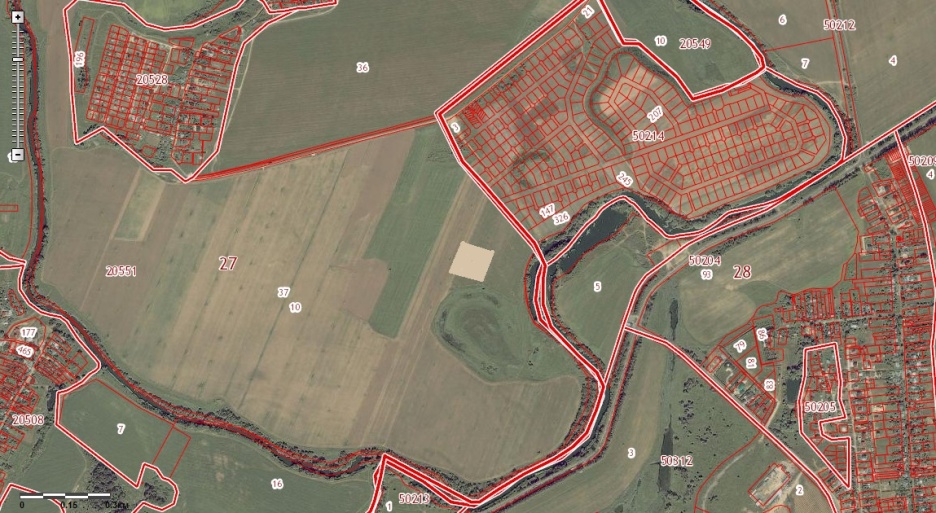 3. На основании распоряжения администрации Курского муниципального района Ставропольского края № 152-р от  06 июля  2020 г. «О внесении на рассмотрение совета Курского муниципального района Ставропольского края предложений о перераспределении утвержденных бюджетных ассигнований между главными распорядителями бюджетных средств бюджета Курского муниципального района Ставропольского края»:
уменьшены бюджетные ассигнования:
администрации Курского муниципального района Ставропольского края с подраздела 0113 «Другие общегосударственные вопросы» на 3 902,45 тыс. рублей;
Финансовому управлению администрации Курского муниципального района Ставропольского с подраздела 0113 «Другие общегосударственные вопросы» на 106,55 тыс. рублей;
     
     администрации муниципального образования Курского сельсовета Курского района Ставропольского края на дополнительное финансирование расходных обязательств поселения, возникших при выполнении полномочий, установленных статьей 14 Федерального закона от 06 октября 2003 г. № 131-ФЗ «Об общих принципах организации местного самоуправления в Российской Федерации»,  на 1 137,70 тыс. рублей.
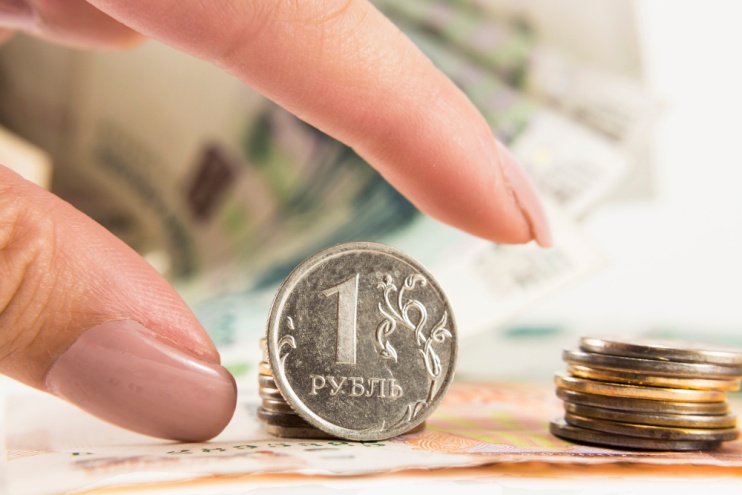 увеличены бюджетные ассигнования:
администрации Курского муниципального района Ставропольского края на подраздел 0113 «Другие общегосударственные вопросы» 106,55 тыс. рублей на финансирование непредвиденных расходов, связанных с неотложными мерами по предотвращению распространения новой коронавирусной инфекции (COVID-19) на территории Курского района Ставропольского края;
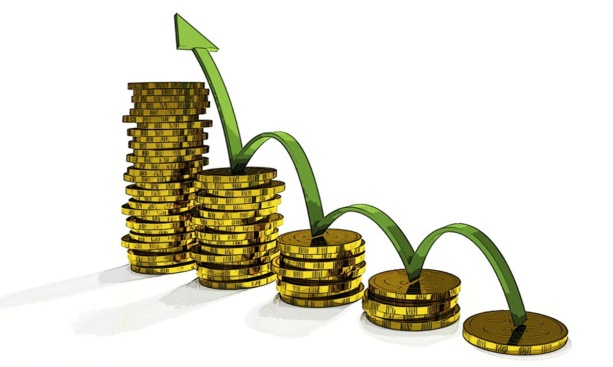 отделу образования администрации Курского муниципального района Ставропольского края на подраздел 0701 «Дошкольное образование»  1 996,99 тыс. рублей из них на:
    оплату выполненных работ по демонтажу и ремонту системы отопления муниципального казенного дошкольного образовательного учреждения детского сада № 20 «Колокольчик» Курского муниципального района Ставропольского края, расположенного по адресу: Ставропольский край, Курский район, село Полтавское, улица Школьная, 2а,  на – 863,61 тыс. рублей;
    замену дверей в муниципальном казенном дошкольном образовательном учреждении детского сада № 20 «Колокольчик» Курского муниципального района Ставропольского края расположенного по адресу: Ставропольский край, Курский район, село Полтавское, улица Школьная, 2а,  на – 240,00 тыс. рублей;
     устройство выгребной ямы муниципального казенного дошкольного образовательного учреждения детский сад № 9 «Ромашка» Курского муниципального района Ставропольского края расположенного по адресу: Ставропольский край, Курский район, поселок Рощино, улица Мира, 8, на – 422,40 тыс. рублей;
     благоустройство территории муниципального дошкольного образовательного учреждения детский сад общеразвивающего вида с приоритетным осуществлением физического развития детей № 13 Курского муниципального района Ставропольского края расположенного по адресу: Ставропольский край, Курский район, станица Курская, улица Титова, 10,  на – 470,98 тыс. рублей;
на подраздел 0702 «Общее образование» - 1 905,46 тыс. рублей, из них на:

    ремонт буфета в муниципальном казенном общеобразовательном учреждении основная общеобразовательная школа № 19 Курского муниципального района Ставропольского края расположенного по адресу: Ставропольский край, Курский район,  хутор  Привольный, улица  Центральная, 45, на – 1 119,82 тыс. рублей;  

     ремонт буфета муниципального казенного общеобразовательного учреждения средняя общеобразовательная школа № 15 Курского муниципального района Ставропольского края расположенного по адресу:  Ставропольский край, Курский район, хутор Дыдымкин, улица Тивилева, 8, на – 234,28 тыс. рублей;

     капитальный ремонт кровли муниципального общеобразовательного учреждения общеобразовательная школа-интернат среднего общего образования Курского муниципального района Ставропольского края расположенного по адресу:  Ставропольский край, Курский район, село Русское, улица Школьная, 48, на – 551,36 тыс. рублей;
 
     Администрации муниципального образования Балтийского сельсовета Курского района Ставропольского края на дополнительное финансирование расходных обязательств поселения, возникших при выполнении полномочий, установленных  статьей  14  Федерального  закона  от  06  октября 2003 г. № 131-ФЗ «Об общих принципах организации местного самоуправления в Российской Федерации», 320,00 тыс. рублей по установлению границ населенных пунктов муниципального образования Балтийского сельсовета Курского района Ставропольского края Ставропольского края и подготовку генерального плана на муниципального образования Балтийского сельсовета Курского района Ставропольского края;
Администрации муниципального образования Полтавского сельсовета Курского района Ставропольского края на дополнительное финансирование расходных обязательств поселения, возникших при выполнении полномочий, установленных  статьей  14  Федерального  закона  от  06  октября 2003 г.    № 131-ФЗ «Об общих принципах организации местного самоуправления в Российской Федерации», 790,57 тыс. рублей, из них  на проведение кадастровых работ по установлению границ населенных пунктов муниципального образования Полтавского сельсовета Курского района Ставропольского края Ставропольского края – 350,57 тыс. рублей, на выполнение кадастровых работ по установлению границ территориальных зон населенных пунктов муниципального образования Полтавского сельсовета Курского района Ставропольского края – 440,00 тыс. рублей;
 
     Администрации муниципального образования села Эдиссия Курского района Ставропольского края на дополнительное финансирование расходных обязательств поселения, возникших при выполнении полномочий, установленных  статьей  14  Федерального  закона  от  06  октября 2003 г.    № 131-ФЗ «Об общих принципах организации местного самоуправления в Российской Федерации», 27,13 тыс. рублей, на проведение кадастровых работ по установлению границ населенного пункта села Эдиссия Курского района Ставропольского края.
4. В связи с поступлением средств по доходам от оказания платных услуг увеличена доходная часть бюджета на 354,86 тыс. рублей, в том числе:
муниципальному казенному учреждению Курского муниципального района Ставропольского края «Централизованная бухгалтерия» от оказания услуг по ведению бухгалтерского учета в государственном казенном общеобразовательном учреждении средняя общеобразовательная школа № 6 при исправительном учреждении, в муниципальных образованиях Кановского сельсовета и ст. Стодеревской Курского района Ставропольского края – 326,06 тыс. рублей;

    отделу образования администрации Курского муниципального района Ставропольского края от утилизации автобуса в муниципальном казенном общеобразовательном учреждении средняя общеобразовательная школа № 4 с. Ростовановского Курского района Ставропольского края – 12,80 тыс. рублей;

    муниципальному казенному учреждению Курского муниципального района Ставропольского края «Управление культуры» от утилизации транспортного средства «Кубань» в муниципальном учреждении культуры «Межпоселенческий дом культуры» Курского муниципального района Ставропольского края – 16,00 тыс. рублей.
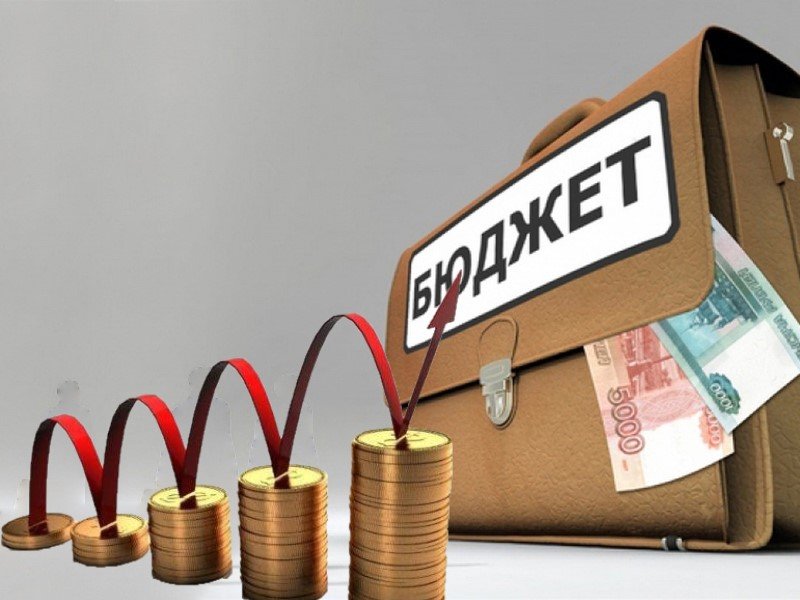 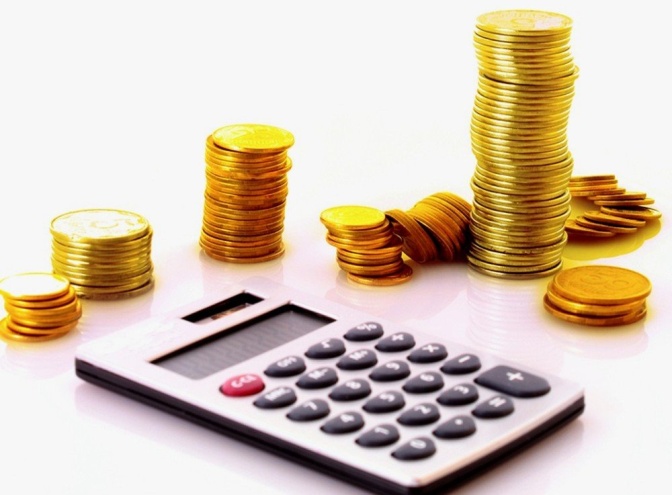 5.  В связи с ухудшением макроэкономических показателей развития экономики и наличием рисков снижения в текущем финансовом году поступления доходов: 

     уменьшена доходная часть бюджета на сумму 20 977,92  тыс. рублей, в том числе:
    
     по налогу на доходы физических лиц – 18 513,43 тыс. рублей;
      
     по единому налогу на вмененный доход для отдельных видов деятельности – 2 464,49 тыс. рублей;
     
     уменьшена расходная часть бюджета на сумму 20 977,92  тыс. рублей, в том числе следующим главным распорядителям бюджетных средств:
     
     совету Курского муниципального района Ставропольского края – 73,17 тыс. рублей;
     администрации Курского муниципального района Ставропольского края – 6 263,47 тыс. рублей;
     Финансовому управлению администрации Курского муниципального района Ставропольского края – 237,26 тыс. рублей;
     отделу образования администрации Курского муниципального района Ставропольского края – 12 295,30 тыс. рублей;
     муниципальному казенному учреждению Курского муниципального района Ставропольского края «Управление культуры» – 1 111,00 тыс. рублей;
     муниципальному казённому учреждению «Комитет по физической культуре и спорту» Курского муниципального района Ставропольского края – 536,03 тыс. рублей;
     муниципальному казённому учреждение «Центр по работе с молодёжью» Курского муниципального района Ставропольского края – 229,07 тыс. рублей;
     отделу сельского хозяйства и охраны окружающей среды администрации Курского муниципального района Ставропольского края – 232,62 тыс. рублей.

      6. Учтены передвижки бюджетных средств, согласно поданным письмам главных распорядителей средств бюджета.
6. Учтены возвраты субсидий прошлых лет, в связи, с чем: 

     доходная часть бюджета увеличилась на 38 967,17 тыс. рублей; 

     расходная часть увеличилась - на 42 729,97 тыс. рублей; 

     источники финансирования бюджета увеличились на 3 762,80 тыс. рублей в том числе за счет:

           направления свободных остатков местного бюджета – 3 735,38 тыс. рублей;

          за счет возврата остатков  субсидий и субвенций  прошлых лет – 27,42 (управление труда и социальной защиты населения администрации Курского муниципального района Ставропольского края).
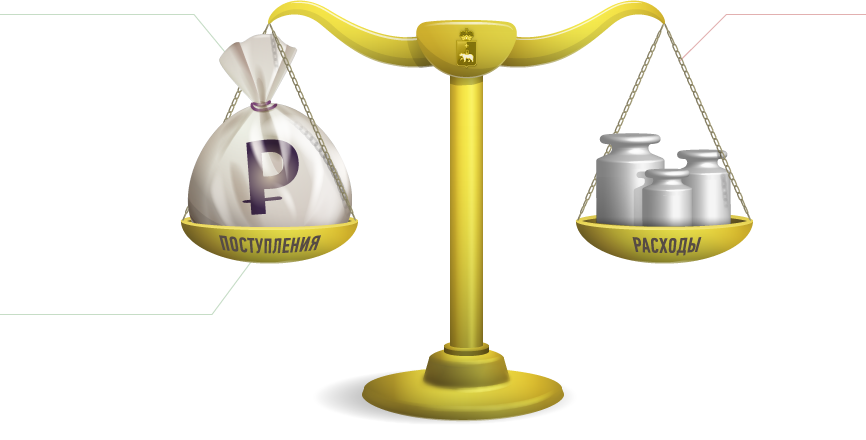 ОСНОВНЫЕ ХАРАКТЕРИСТИКИ БЮДЖЕТА:
с учетом 
 принятых изменений
утвержденный бюджет
отклонение
1 507 149,09
тыс. руб.
+ 38 967,17 тыс. руб.
1 546 116,26
тыс. руб.
Доходная часть бюджета
1 533 498,04
тыс. руб.
+ 41 729,97 тыс. руб.
1 575 228,01
тыс. руб.
Расходная часть бюджета
Источники финансирования дефицита бюджета
26 348,95         тыс. руб.
+ 2 762,80
тыс. руб.
29 111,75 тыс. руб.